Соціальне проектування
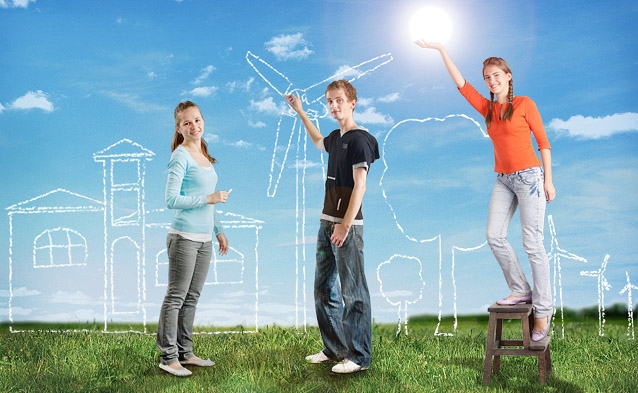 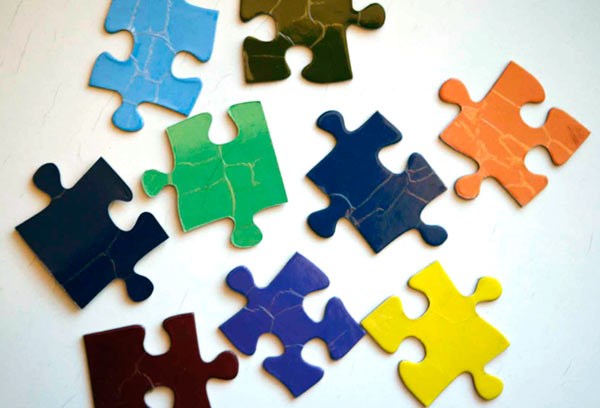 Предметом навчальної дисципліни є закономірності, методи і форми соціального проектування . Проектна діяльність у цій галузі розглядається в якості форми відкриття  можливостей гармонізації суспільних відносин. Специфіка  соціального проектування у визначається структурою соціальної сфери як особливого способу буття тих або інших форм соціальних спільностей (етносів, народів, націй, класів). З огляду на особливу рефлексивну природу останніх розкриваються специфічні соціально-проектні способи врахування саморегуляції соціальних інститутів та уникання спрощення проектних дій у соціальній сфері до схеми: «команда – контроль». Показується, що в суспільно-історичному вимірі становлення проектування у соціальній сфері відбувалося в процесі розгортання взаємозв’язку між суспільством і державою, де стихійні механізми формування соціальних спільностей поступово знімалися в ході творення державно-правових механізмів цілеспрямованої гармонізації соціально-економічних відносин. Звісно, це не означає, що витоки соціального проектування зводяться лише до проектної нормотворчості держави: вона лише закріплює ті зовнішні динамічно-діалогічні конструктивні межі, дотримання яких дозволяє громадянсько-проектним ініціативам уникати свого самозаперечення у конфліктних зіткненнях з інтересами та проектами інших соціальних суб’єктів.
Метою викладання навчальної дисципліни «Соціальне проектування» є формування у студентів спеціальності «Філософія» культури соціально-проектної діяльності.
Основними завданнями вивчення дисципліни «Соціальне проектування» є:
засвоєння закономірностей процесу становлення і розвитку соціального проектування;
ознайомлення зі специфікою соціального проектування ;
формування уявлень про механізм соціально-проектної діяльності;
оволодіння методами розробки та обґрунтування проектних ініціатив у соціальній галузі;
активізація проектної активності студентів спеціальності «Філософія»;
засвоєння форм оцінки соціальних проектів;
ознайомлення із сучасними методами фасилітації, мотивації та активізації аудиторії соціального проекту.
Згідно з вимогами освітньо-професійної програми студенти повинні:
знати :
закономірності соціального проектування;
типи і види соціальних проектів;
особливості проектування соціальних послуг;
європейські стандарти проектних послуг у різних  галузях соціальної сфери;
способи та прийоми активізації проектної уяви;
особливості науково-технічного забезпечення соціально-проектної діяльності.
вміти :
оперувати основними поняттями;
аналізувати етапи та фактори соціального проектування;
діагностувати проблемну ситуацію, для вирішення якої потрібний соціальний проект; 
складати проектні заявки для участі в конкурсах соціальних проектів;
планувати виконання соціальних проектів.
Теми курсу:
Сутність соціального проектування
Принципи і методи соціального проектування
Історичні етапи становлення і розвитку соціального проектування 
Механізм соціального проектування 
Проектування соціальних послуг
Організаційне проектування у соціальній сфері 
Політико-правове проектування
Науково-освітнє проектування
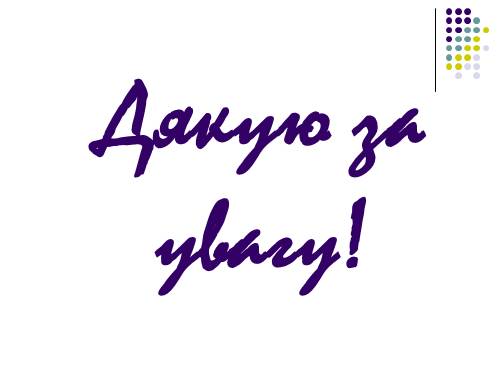